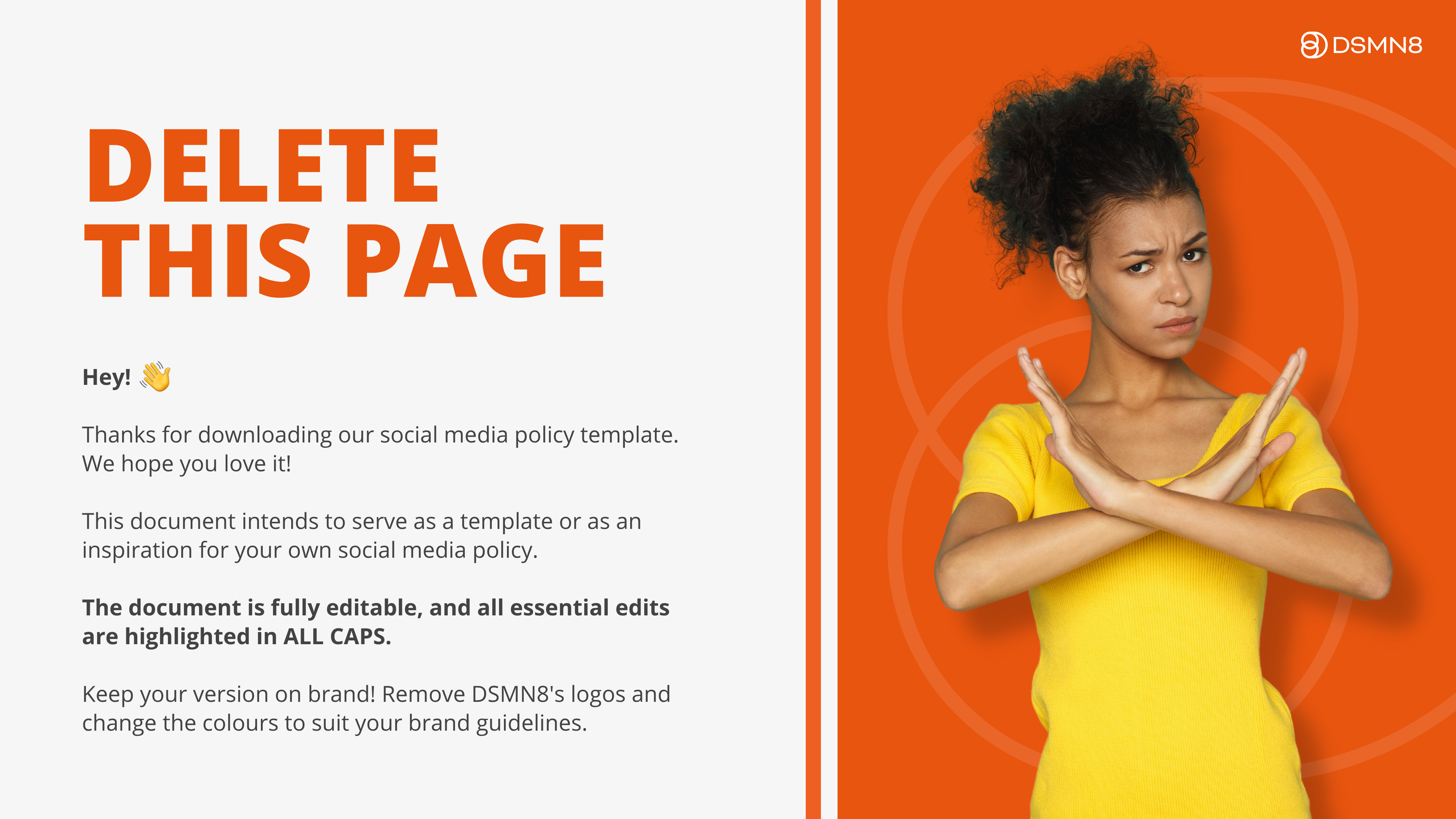 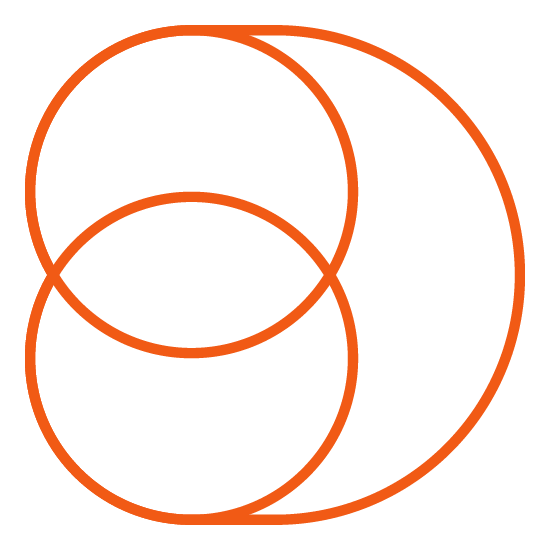 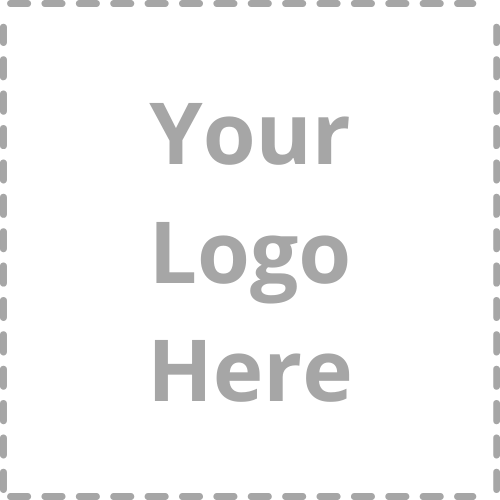 Hey!
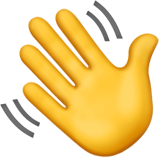 Woah, woah...
Before you start, don't forget:
Let's get social.
We’ve got your back: You’re not expected to have all the answers. Whether it’s a bad response to one of your posts or a difficult question from a client, contact YOUR.SOCIAL.SUPPORT@EMAIL.COM if you need help with anything social media related.
Nowadays, everyone’s using social media in some form or another. From Instagram to LinkedIn, we’re all doing it (and if you’ve managed to avoid it, please share your secrets!) 

Naturally, as it’s become part of everyday life, the lines between work and personal life are increasingly blurred. With this happening, you might be hesitant about posting more to social, but personal branding is awesome, and we think you should be able to get started without a worry!

This document intends to alleviate any concern and be your guide to the “please do’s” and “definitely don’ts” of social media 😎
Got a burning question? In a sticky situation? Need some social media advice? Please don’t hesitate to reach out to us at YOUR-SOCIAL-SUPPORT@EMAIL.COM.
Brand guidelines: If you’re not sure about how to use our logo, which hashtags to use or how to refer to the company, check out our brand guidelines here (ADD YOUR LINK).
Once it’s there, it’s there forever: It could be a screenshot, it could be a retweet… Once it’s online, it will always exist somewhere. Think before you post.
Keep a lid on it: Emotions run high online, especially nowadays when we’re exposed to so much injustice and misrepresentation. Passion is great, and you should absolutely speak when you feel it’s right and just, but draw the line at anger. Always take 5 if you’re not sure.
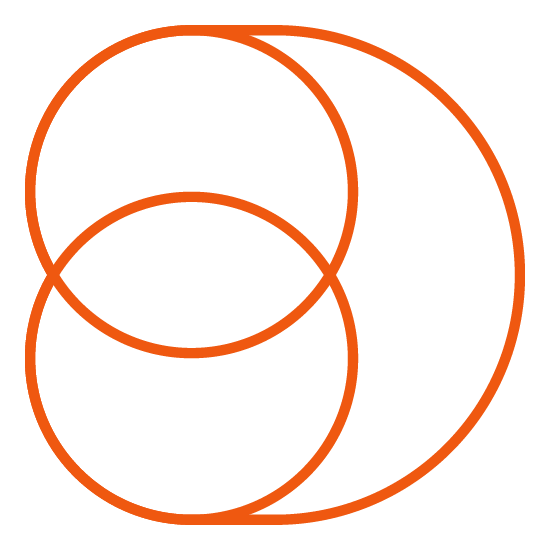 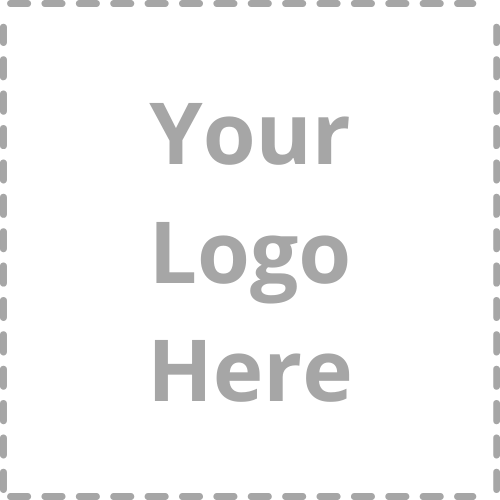 Please DO these things
Please please don't
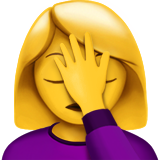 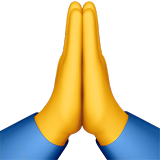 Don’t be a know-it-all: This one’s for your sake. Don’t comment on anything that’s out of your area of expertise. It’s inauthentic and can mean others need to step in.

Don’t be a copycat: Plagiarism isn’t a good look for anyone involved. It’s not only damaging to your personal brand, but it could leave you in a tricky legal situation. Here are some links to the latest copyright laws (LINK TO YOUR COUNTRY'S LAWS).

Don’t fall down the rabbit hole: Social media should be an asset to your role, not a disruption. Let’s be honest, we’ve all been there…

That’s private: No-brainer. Don’t share any confidential information, whether company or customer-related.

Stay out of it: Don’t get involved in negative social media posts about the company. Leave it to the pros. Contact YOUR.SOCIAL.SUPPORT@EMAIL.COM if you need to raise something.
Be Nice: Be polite and respectful (even to our competitors!) No trolling and any offensive behaviour will not be tolerated.

Keep it real: Be yourself. Is there anything more authentic than that? Your network and followers will engage with authentic posts, and it’s less time consuming when you’re just being you.

Be helpful: Engage with your audience and build relationships with your followers. Share your expertise when you can.

Give us a follow: Follow the company’s pages. It’s a great source of information if you’re not sure what to share.

Have fun! Enjoy it. Growing your audience and establishing your personal brand should be an enjoyable experience. Connect with some great people and learn something new!

If you make a boo-boo: Don’t sweat it; just don’t wait. Correct the mistake right away and reach out to your point of contact if you’re still not sure.